«Корень как часть слова»Русский язык. 2 класс. УМК «Начальная школа 21 века»
Трубинова Лариса Геннадьевна, учитель начальных классов МБОУ СОШ № 25     г. Балаково Саратовской области
Загадка
Оно на небосвод взошло
 И смотрит к нам в оконце.
 Оно нам дарит свет, тепло.
 Всегда пусть светит...
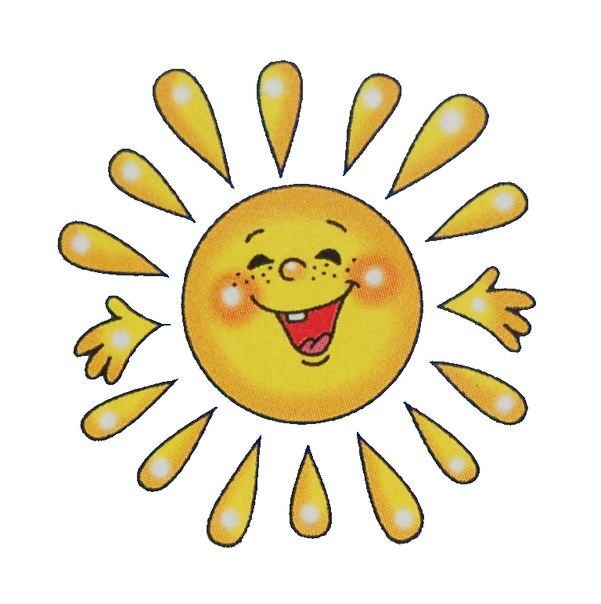 Родственники
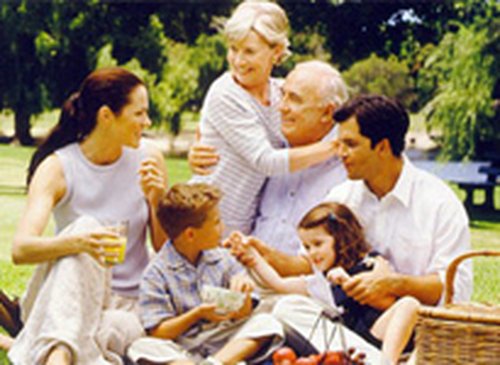 Цели и задачи урока
Какие слова называются родственными?
Что у них общего?
Как найти родственные слова?
Прочитай слова под картинками
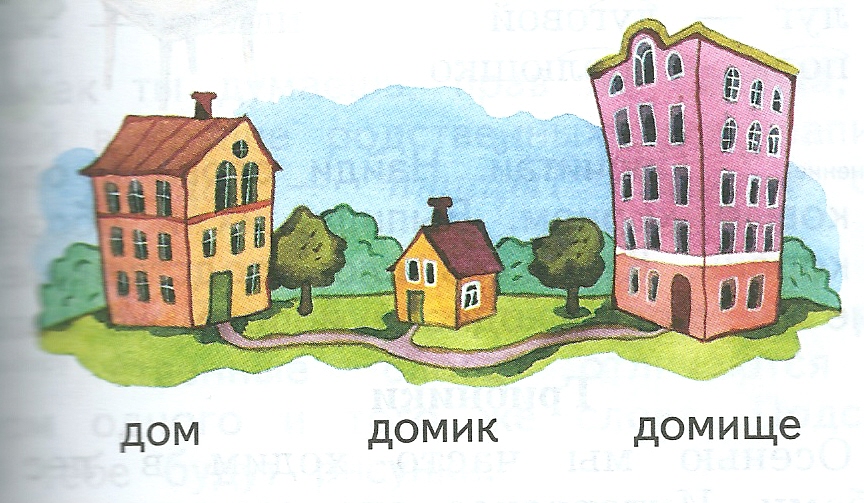 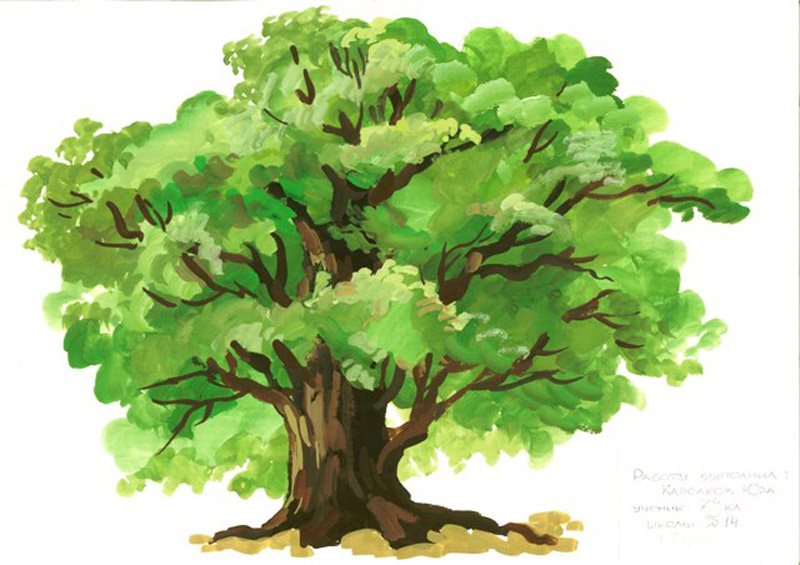 домосед
домовой
надомник
бездомный
домашний
домохозяйка
домище
домик
ДОМ
Однокоренные слова
1.Общая часть.
2.Близки по смыслу.
Родственники?      Формы слова?
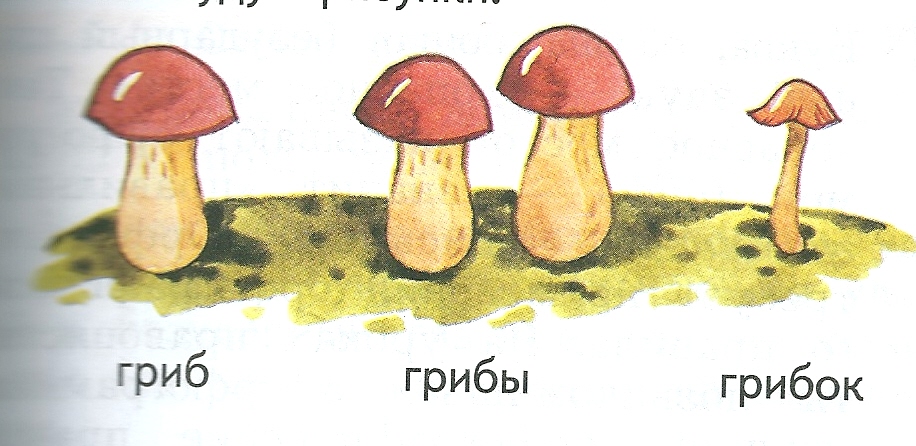 Словарная работа
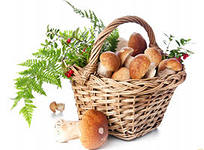 корзина
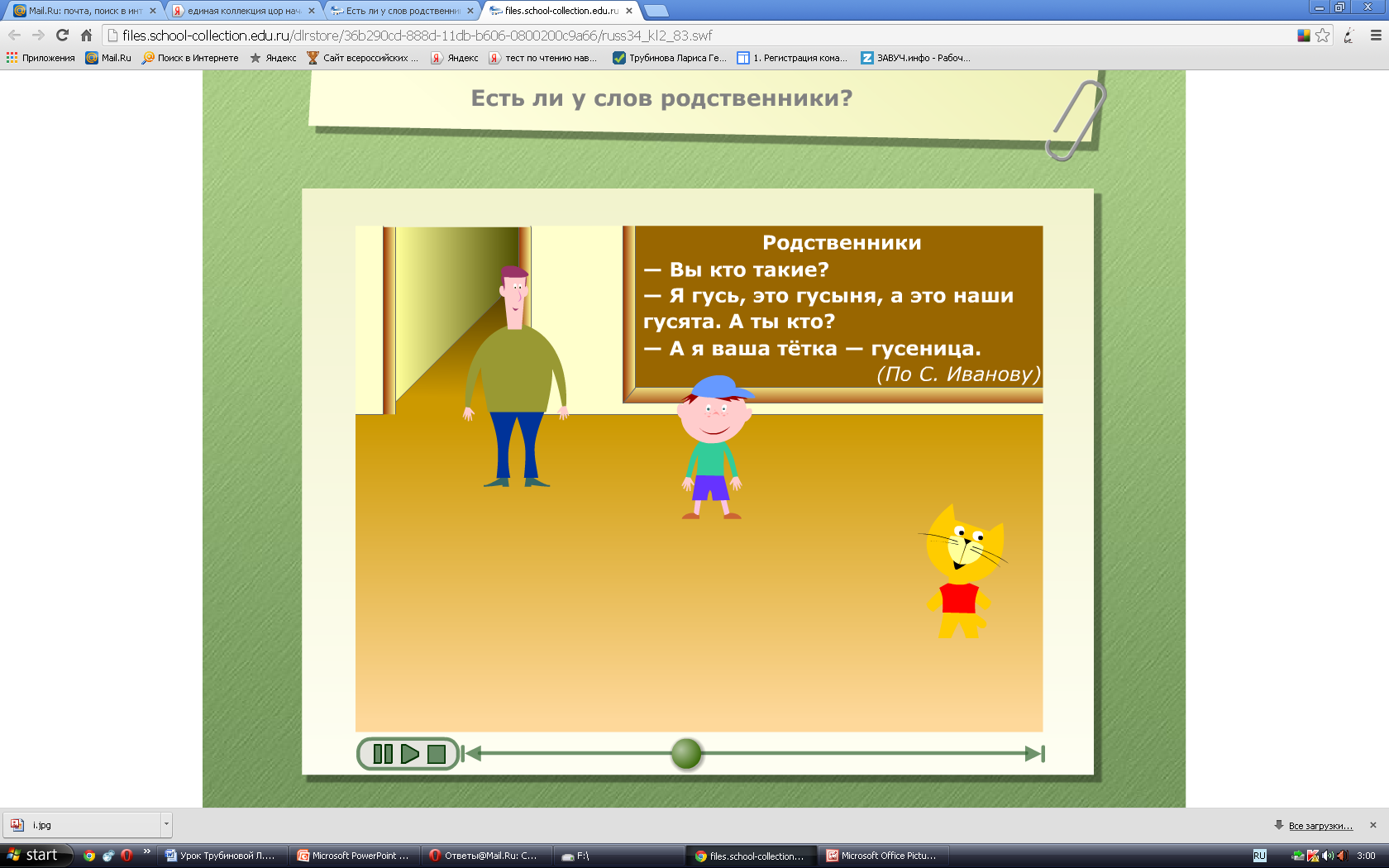 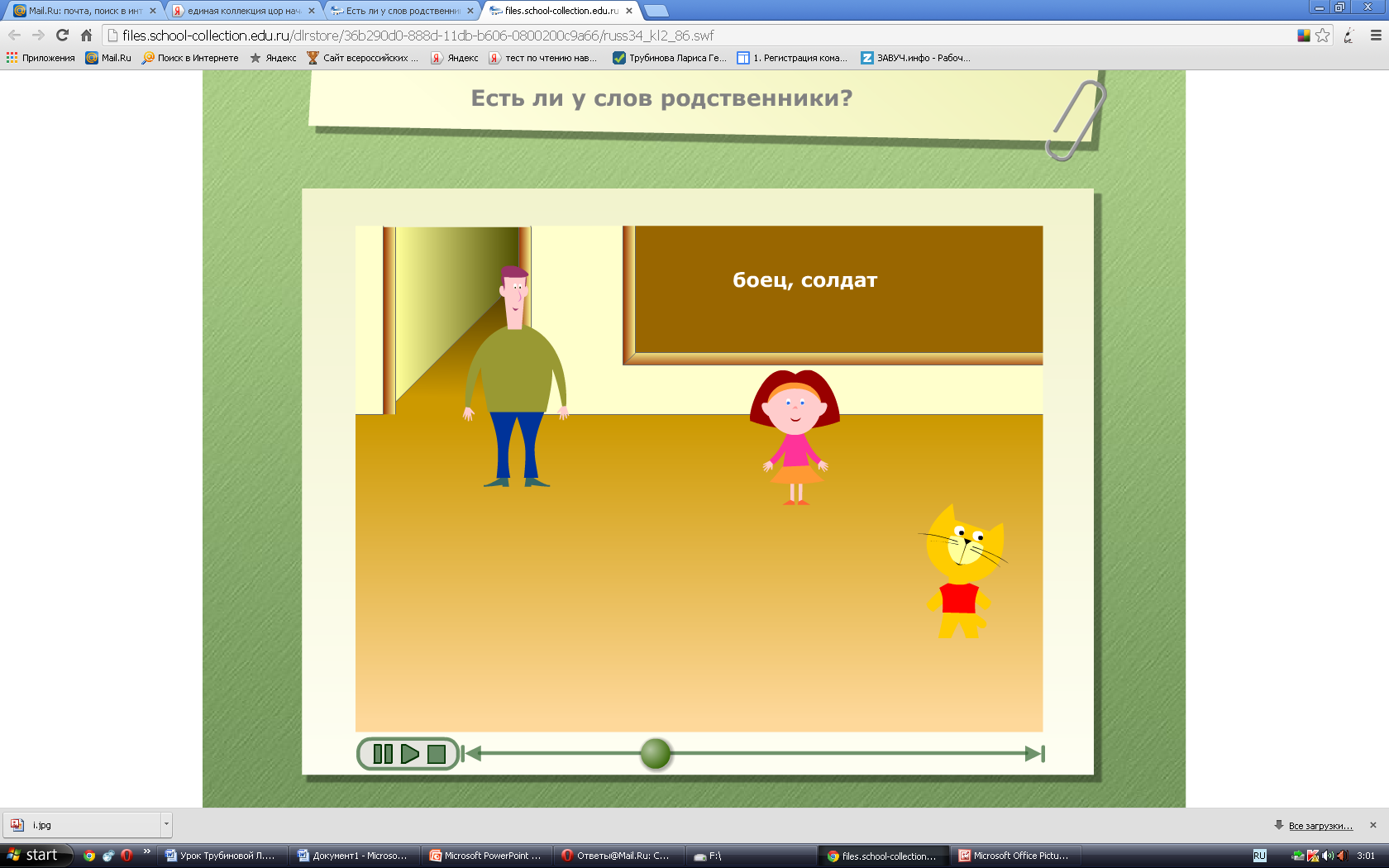